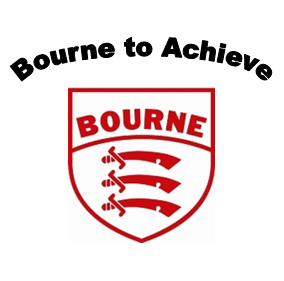 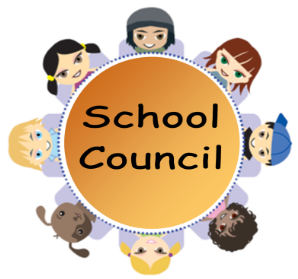 Date of meeting: Tuesday 11th October 2016
Focus: Adapting the anti-bullying policy
What we did
We spoke to our classes to ask how we could stop bullying, and to give suggestions that we could do if we were being bullied or saw others being bullied.

We decided
That people should be respectful to everyone, and should not make fun of others, hurt them physically or call them names.  We should include people in our games and not leave them out.  If we are being bullied, we should tell a friend and a trusted adult, and make sure that our teacher and parents/carers know.  If we see someone else being bullied, we should report it to an adult, and ensure that we do not join in with the bullying.

If we have any cyber bullying, we should keep any evidence we have, do not reply and report the incident to an adult.

We gave these ideas to Miss Stroud, to put into the school’s anti-bullying policy.